DIABETES INSPIDUS
Dr Shehzad Manzoor,Associate Professor, Internal Medicine,
HOD,Medical Unit 1, BBH, Rawalpindi.
Learning Outcomes:
Definition of Diabetes Inspidus
Different Types of DI
Pathogenesis Of DI
Symptoms and Signs Of DI
Management Of Central and Nephrogenic DI
 Drugs ,modes of action and side effects
 Etiological Evaluation of DI
Clinical Case Scenario:
A 35-year-old female presents to the emergency department with excessive thirst, polyuria, and fatigue. She reports having to urinate frequently throughout the day and night.
EXAMINATION
On examination, she appears   dehydrated, with dry mucous membranes and tachycardia. Laboratory investigations reveal hypernatremia and a low urine specific gravity. Which of the following is the most likely diagnosis?
DIAGNOSIS
DIABETES INSIPIDUS
DIABETES INSPIDUS:
Core subject
Diabetes insipidus (DI) is a disorder characterized by excessive thirst and excretion of large amounts of diluted urine.
It's caused by either insufficient production of antidiuretic hormone (ADH), also known as vasopressin, or by the kidneys' inability to respond effectively to ADH.
TYPES OF DIABETES INSIPIDUS:
Core subject
There are two types of DI;

A) Central Diabetes Insipidus ( AVP-D)
B) Nephrogenic Diabetes Insipidus (AVP-R)
PATHOPHYSIOLOGY:
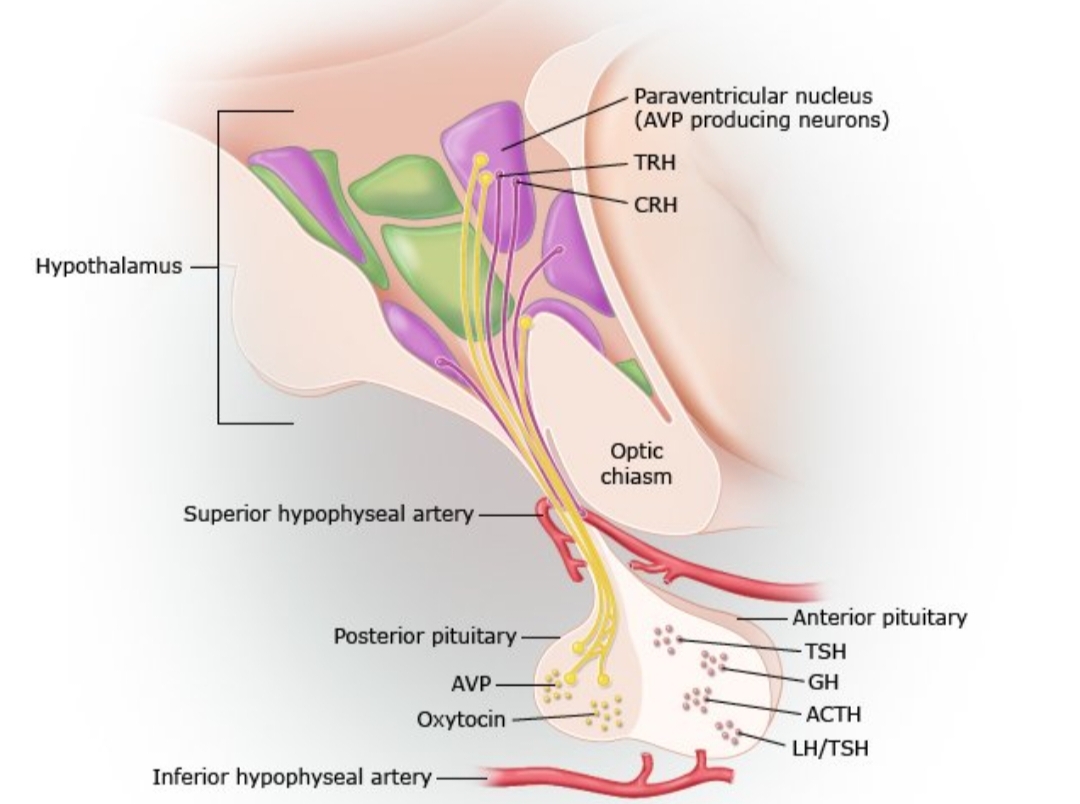 Figure;
Vertical Integration
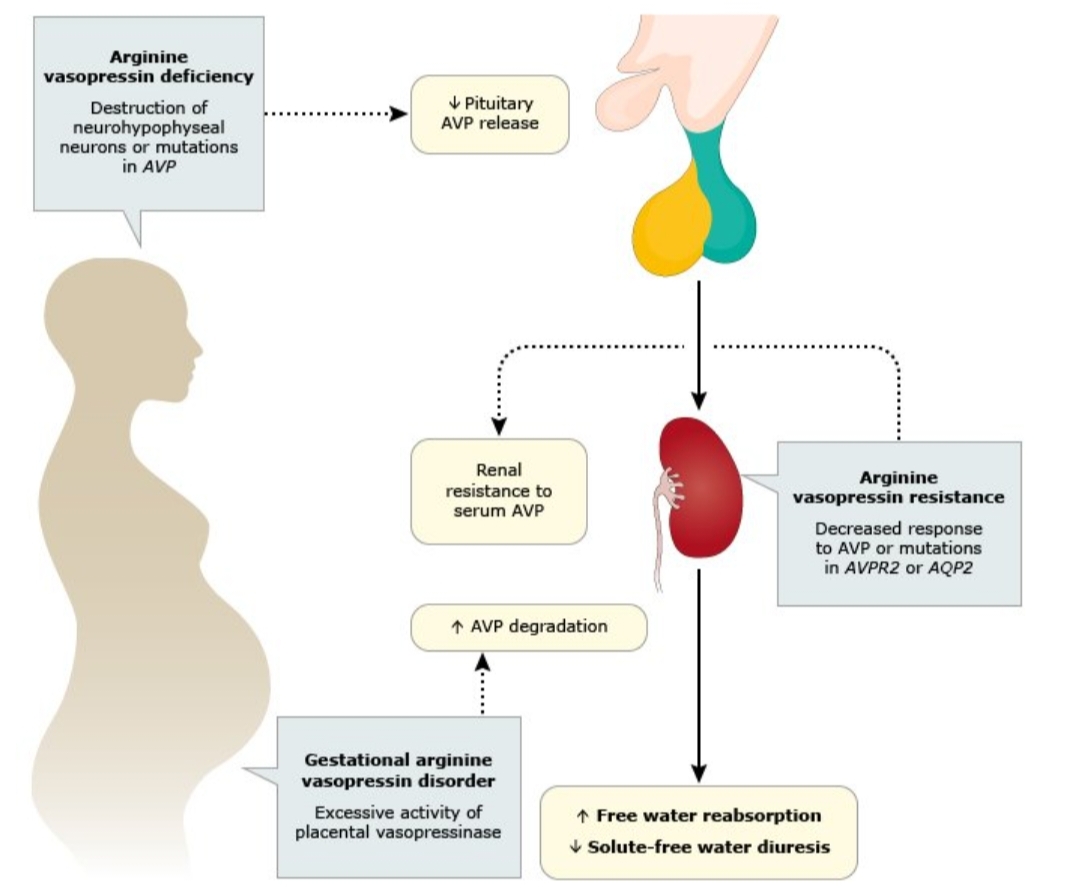 CENTRAL DIABETES INSIPIDUS;
Core subject
Loss of Vasopressin producing cells
Causing deficiency in ADH synthesis or release
Deficiency in ADH, resulting in an inability to conserve water
Leading to extreme polyuria and polydipsia
Etiology of Central DI
Core subject
Idiopathic:
       a.Dominant ( Mutations in AVP gene)
       b.Recessive ( DIDMOAD syndrome) 
Neurosurgery:
       a. Craniopharyngioma
       b. Transphenoidal Surgery
CONTT.
Vertical Integration
Head Trauma
Hypoxic or ischemic encephalopathy:
		a. Cardiopulmonary arrest
		b. Shock
Neoplastic:
	    a. Primary: Craniopharyngioma ,  Cyst, Pinealoma
	    b. Metastatic : Breast, Lung
Nephrogenic DI;
Vertical Integration
Depression of aldosterone 
Decrease in urinary concentrating ability that results from ADH resistance
 Resistance at the ADH site of action in the collecting tubules.
interference with the countercurrent mechanism due to medullary injury
ETIOLOGY OF Nephrogenic DI;
Vertical Integration
Congenital 
V2 receptor mutation
Aquaporin-2 mutation
 Metabolic 
Hypercalcemia
Hypokalemia
Drugs
a. Lithium
b. Demeclocycline
CONTT.
Horizontal Integration
Poisoning
Heavy metals 
Chronic kidney disease
Polycystic kidney disease
Sickle-cell anemia
Infiltrative disease
SIGNS AND SYMPTOMS;
Core subject
-Polyuria with urine output of 5 –15 L/day.
-Polydipsia.
-Marked Dehydration as evidenced by dry             mucous membranes, dry skin and weight loss.
-Nocturia
 -Anorexia
 -Epigastric fullness
INVESTIGATIONS ;
Core subject
~ GENERAL:
Serum Electrolytes
Urea levels
Creatinine levels
Serum Osmolality
Urine Osmolality
Urine R/E

~ SPECIFIC:
ADH Levels
Water Depriviation Test
Diagnostic test results;
Core subject
High serum osmolality, >300 mOsm/kg of water.

Low urine osmolality, usually 50~200 mOsm/kg of water.

Low urine specific gravity of less than 1.005

Increased creatinine nd blood urea nitrogen (BUN) levels resulting from dehydration.

Positive response to Water Depriviation Test
WATER DEPRIVATION TEST;
Core subject
Protocol;
-Record body weight, urine volume, plasma and urine osmolality every 2 hourly.
-Stop test if patient loses 3% body weight
-If plasma osmolality reaches >300mOmol/kg and urine osmolality reaches >600mOmol/kg, administer DDAVP .
DIAGNOSIS OF CENTRAL AND NEPHROGENIC DI
FLOW CHART
Core subject
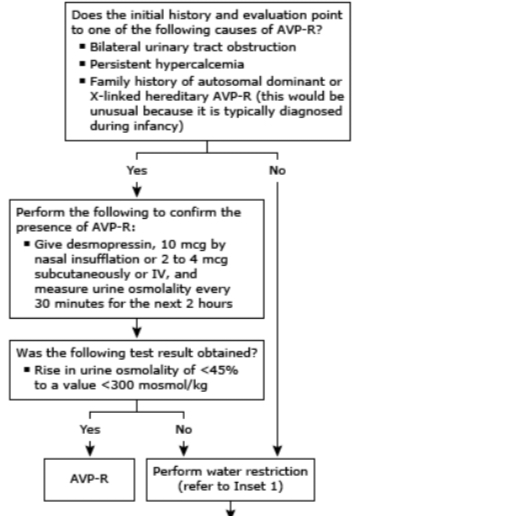 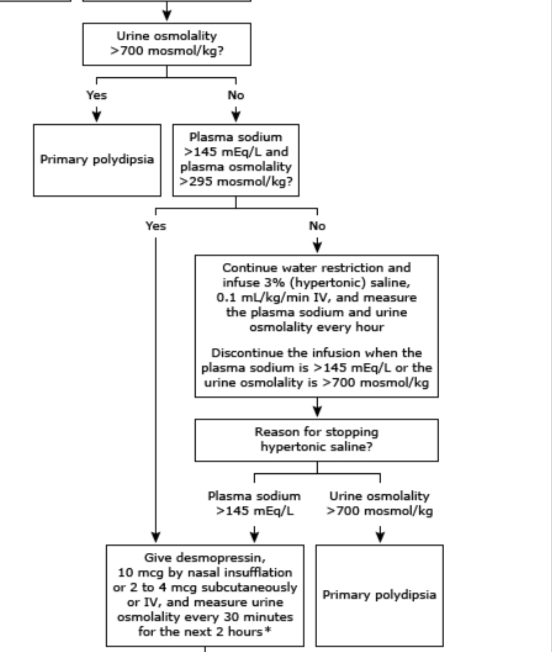 Core subject
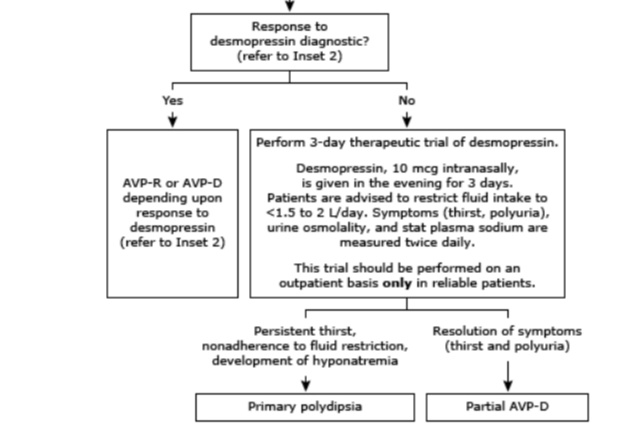 GOALS OF MANAGEMENT ;
Core subject
The objectives of therapy are:
-To replace ADH

-To Ensure adequate fluid replacement

-To identify and correct the underlying cause
MANAGEMENT OF CENTRAL DI
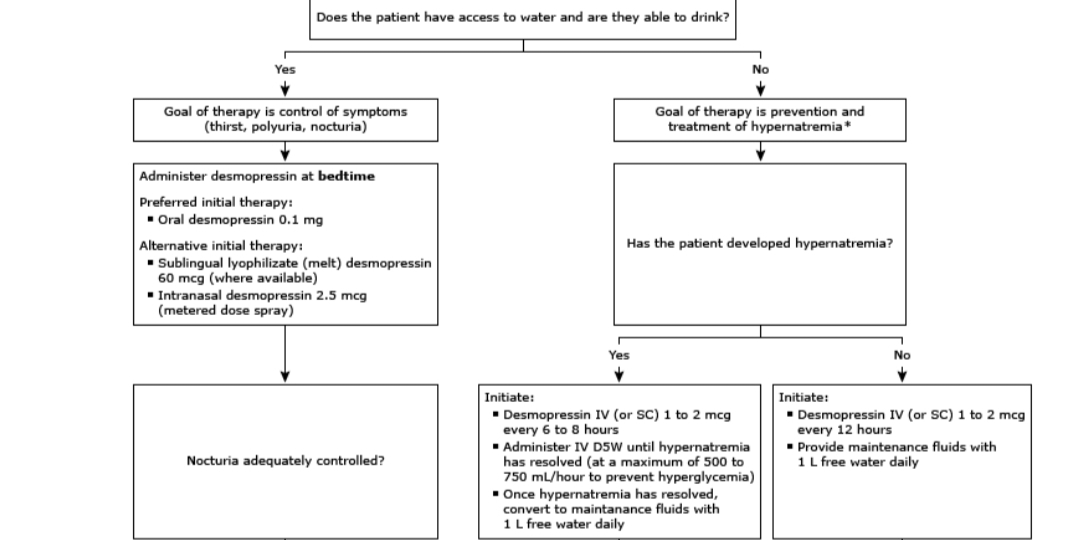 Vertical Integration
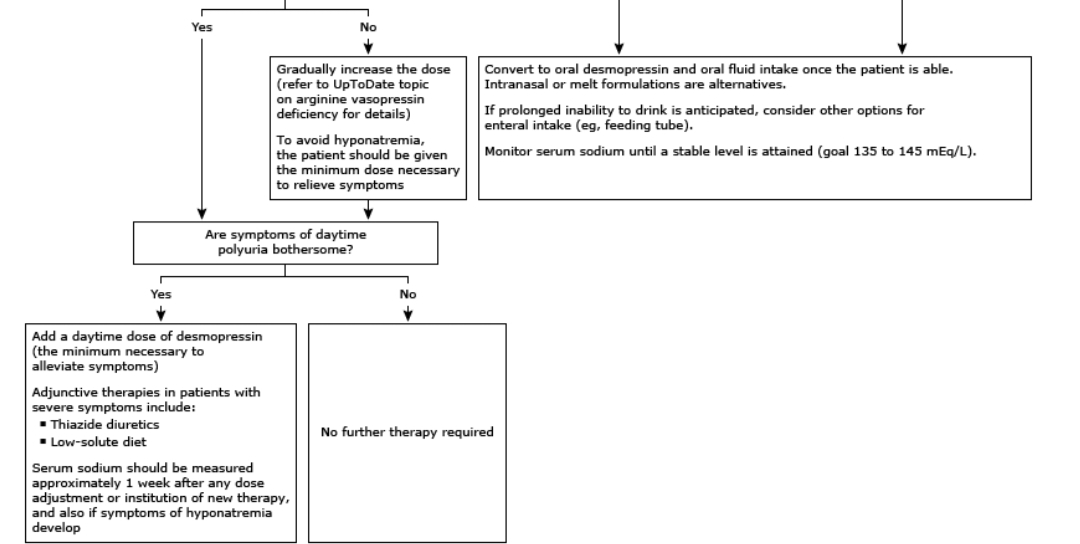 Management of NephrogenicDI;
Vertical Integration
-Low sodium, low protein diet.
-Thiazide diuretics.(To deplete Sodium and increased renal water reabsorption)
-Amiloride, K+ sparing diuretics.
-NSAIDS (Indomethacin)
MCQ1
Which of following is a key indicator of DI?

a)Urine specific gravity greater than 1.005
b)Urine specific gravity less than 1.005
c)Urine osmolality greater than 200 mosm/kg
d)Urine osmolality less than 200mosm/kg
e)Increased urine output
Answer 1
Option d
MCQ 2
A patient with diabetes insipidus is given a water depriviation test,after with holding water,urine osmolality remains low.what is next step in management?

a) Administer desmopressin(DDAVP)
b) Increased fluid intake
c) Perform Ctscan of brain
d) Measure serum sodium levels
e) Start thiazide diuretics
Answer 2
a
Vertical integration
Researchers and  References
https://emedicine.medscape.com/article/117853-overview
https://pubmed.ncbi.nlm.nih.gov/31855345/
https://www.uptodate.com/contents/table-of-contents/endocrinology-and-diabetes/diabetes-mellitus
  https://www.nice.org.uk/guidance/ng3

Davidson’s Principles and Practice of Medicine
The Oxford Textbook of Medicine
Medical Diagnosis and Treatment 2022
Harrison’s Principles of Internal Medicine
THANKYOU